Em uma neurótica sociedade controladora, há limites jurídicos para o empregador vigiar seus subalternos?
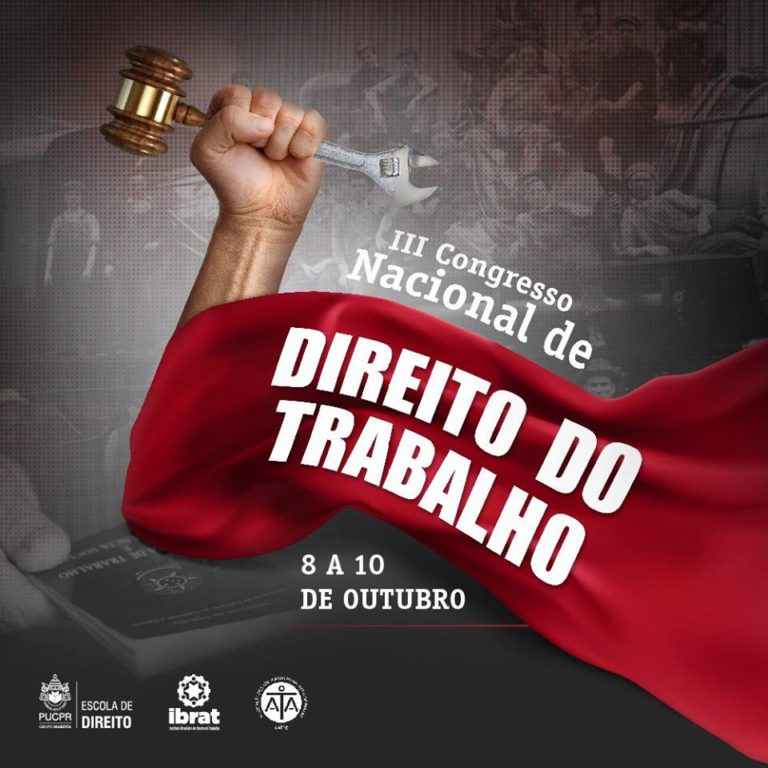 José Affonso Dallegrave Neto; 
Advogado; Mestre e Doutor pela UFPR
Pós-doutor pela Universidade de Lisboa (FDUNL)
O pêndulo;



     De Masi:  edípico < narcísico: 

 exibicionismo e sedução  
soc. dos excessos (e do tédio)
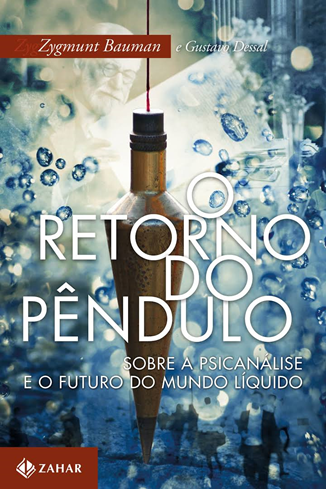 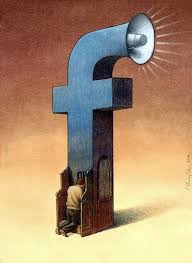 A mania  de controlar...

soberania < disciplina < controle

também há poder fora do Leviatã  e da Santa Inquisição (microfísica)
“O poder circula; funciona e se exerce em rede”
disciplina confinada
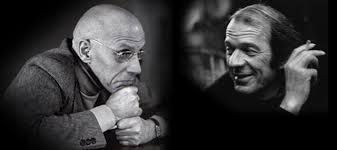 Panóptico  (vigilância forçada do corpo; 1 sobre muitos)
Sinóptico (vigilância autorizada de tudo; muitos sobre 1)
    Controles:
Câmeras; rastreadores e GPS;
Históricos de Compras, Uber, Linha do tempo
WhatsApp;
$ eletrônico;
Consultas em sites;
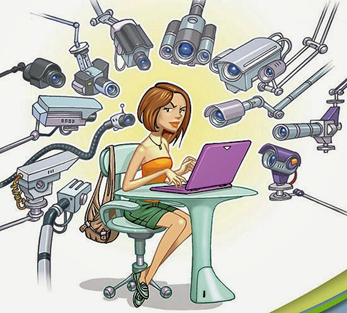 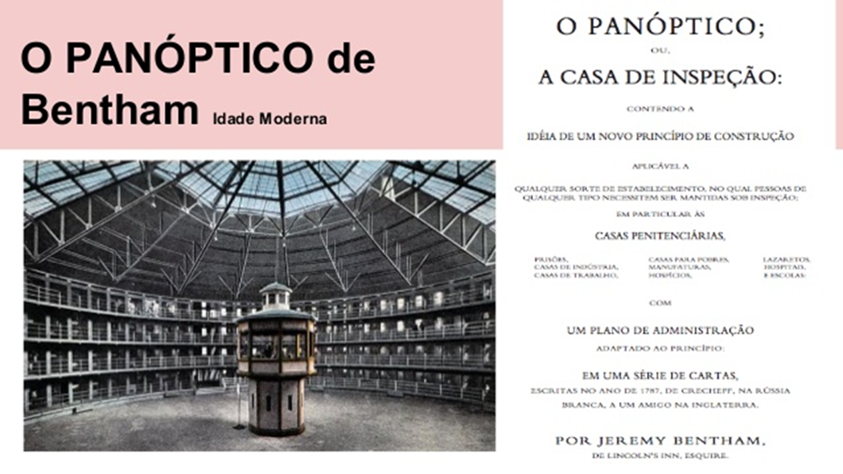 A força dos algoritmos;

“A ciência nos ensina que, em certo sentido, somos máquinas de processamento de dados (algoritmos). Ao manipular esses dados, podemos determinar nosso destino. O problema é que outros algoritmos (aqueles que construímos) podem fazer isso de maneira mito mais eficiente que nós.”

 Empresas valorizadas:
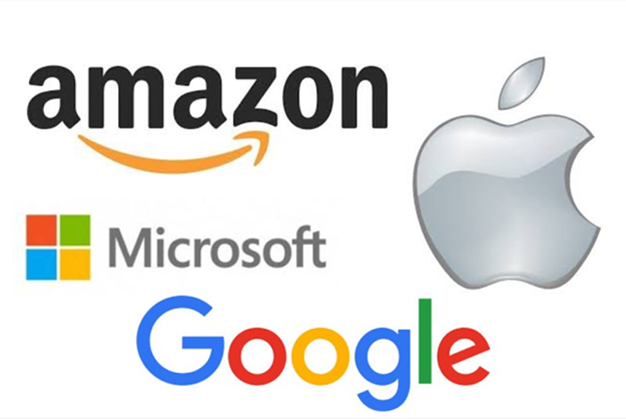 O poder sofisticado: regulador da “informação, conhecimento, comunicação”. 

pujança das  marcas e das franquias

“o marketing é agora o instrumento de controle social; é a alma da empresa”. (Deleuze)
O empregador e o jus variandi:
      real necessidade + assunção do risco
      
Controle sobre a pessoa (ou atividade)?
Pode proibir o uso de barba e piercing?

Limites ao direito potestativo
 (Liberal/proprietista x Solidário/dignidade)
Limites constitucionais:

Não discriminação
Direito geral de personalidade;
Função social da empresa; (empregado doente)
Proporcionalidade
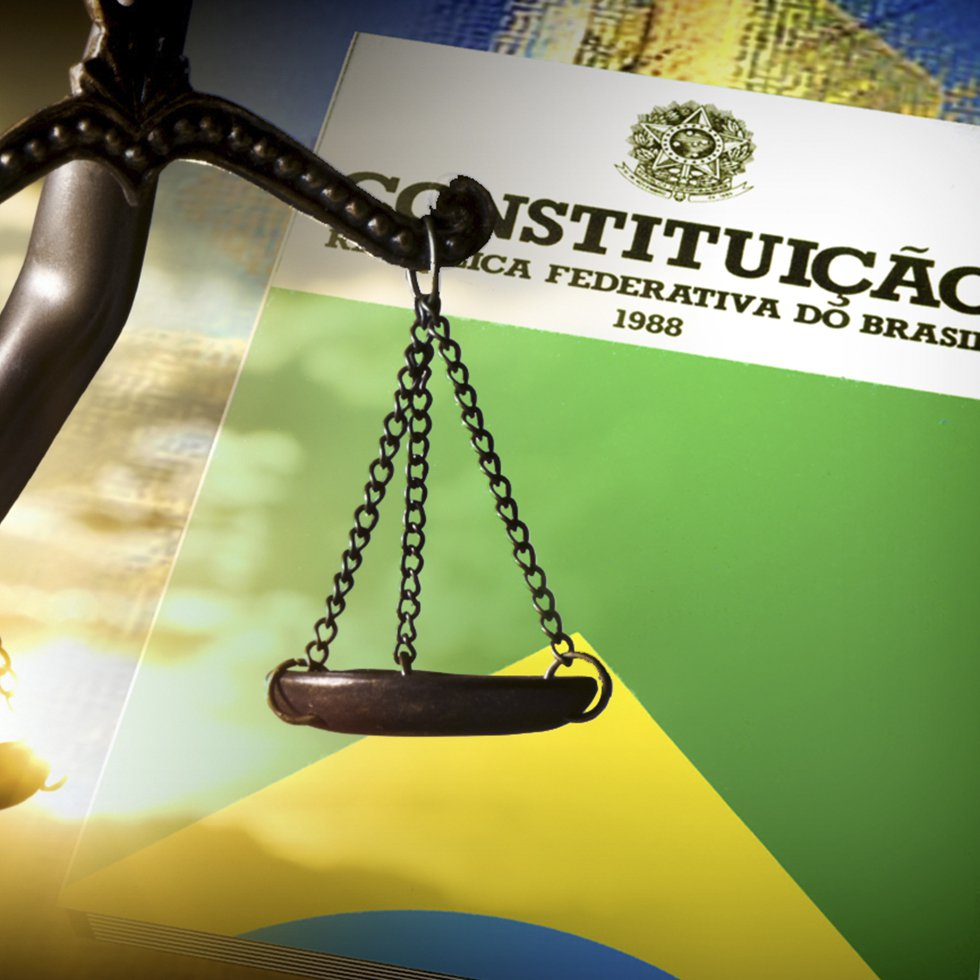 “Concurso público para soldado da PM. Exclusão por ter tatuagem no corpo. Inconstitucionalidade da proibição de tatuagens estabelecida em Leis e editais de concurso público reconhecida pelo STF”. (TJSP; Ac. 10113789; SP; 10ª Câmara de Dto  Pub.; Rel. Des. Marcelo Semer; DJESP 09/02/2017).

“TST decide que empresa pode exigir certidão de antecedentes criminais para contratar.                                   (...)  só haveria dano moral se a atividade a ser exercida não justificasse a exigência da certidão, o que não é o caso do operador de telemarketing, que tem acesso a dados sigilosos de clientes.” Notícia do TST: 1/12/2014. Processo: RR-154600-16.2013.5.13.0008.
Concepção solidária da CF:
 	
“patrimônio e pessoa integram realidades que não se confundem”; 

	há que se inverter o foco: 
     “o patrimônio deve servir à pessoa (e não o contrário)”. 



			      Dallegrave Neto
       www.dallegrave.com/produção científica
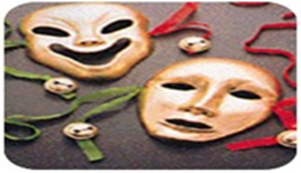 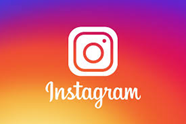